VÝKRM  SKOTU
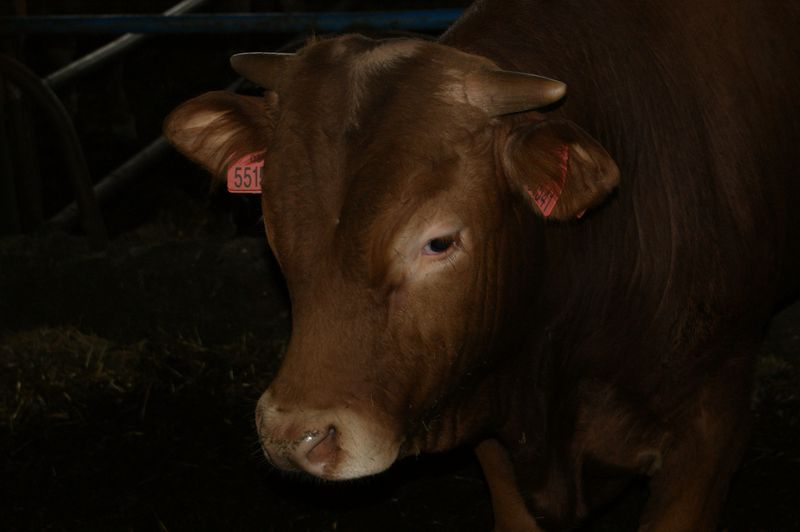 http://www.kulmon-skoda.cz/kulmon/docs/files/Vyk.jpg
VÝZNAM  HOVĚZÍHO  MASA
Je vysoko stravitelné
Má méně tuku a energie než maso vepřové
Obsahuje bílkoviny a tuk ve vhodném poměru
Vysoký obsah esenciálních (nepostradatelných) kyselin
Vysoký obsah vitamínů skupiny B (hlavně B₁₂) a železa, které je lehce stravitelné
Nízký obsah sodíku – vhodné pro diety s nízkým obsahem soli
VLASTNOSTI  HOVĚZÍHO  MASA
Hovězí maso, zvláště z mladých jatečných zvířat, je šťavnaté, křehké, chutné a aromatické.
Čím jsou zvířata starší, tím mají vyšší vrstvu tuku, svalová vlákna jsou hrubší, sušší a méně křehčí.
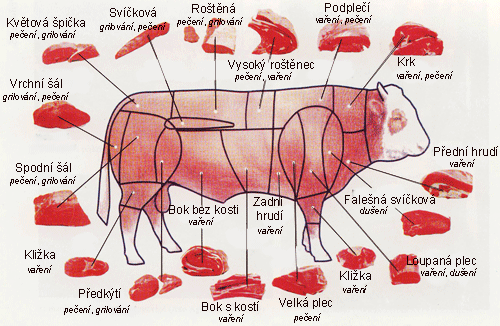 http://nd04.jxs.cz/685/781/8968c7367c_75769928_o2.gif
ČINITELÉ  OVLIVŇUJÍCÍ  TVORBU  A  JAKOST  MASA
VNITŘNÍ:
Chovatel je může ovlivnit jen málo, ale musí je zohlednit a respektovat
Plemeno
Věk 
Pohlaví
Zdravotní stav
Individualita
VNĚJŠÍ:
Chovatel je může značně ovlivnit (kladně i záporně)
Výživa a krmení
Ustájení (neměníme počet kusů ve skupině)
Ošetřování (hlavně omezit stres)
Jen spokojený, zdravý a řádně ošetřovaný skot má to nejkvalitnější maso…..
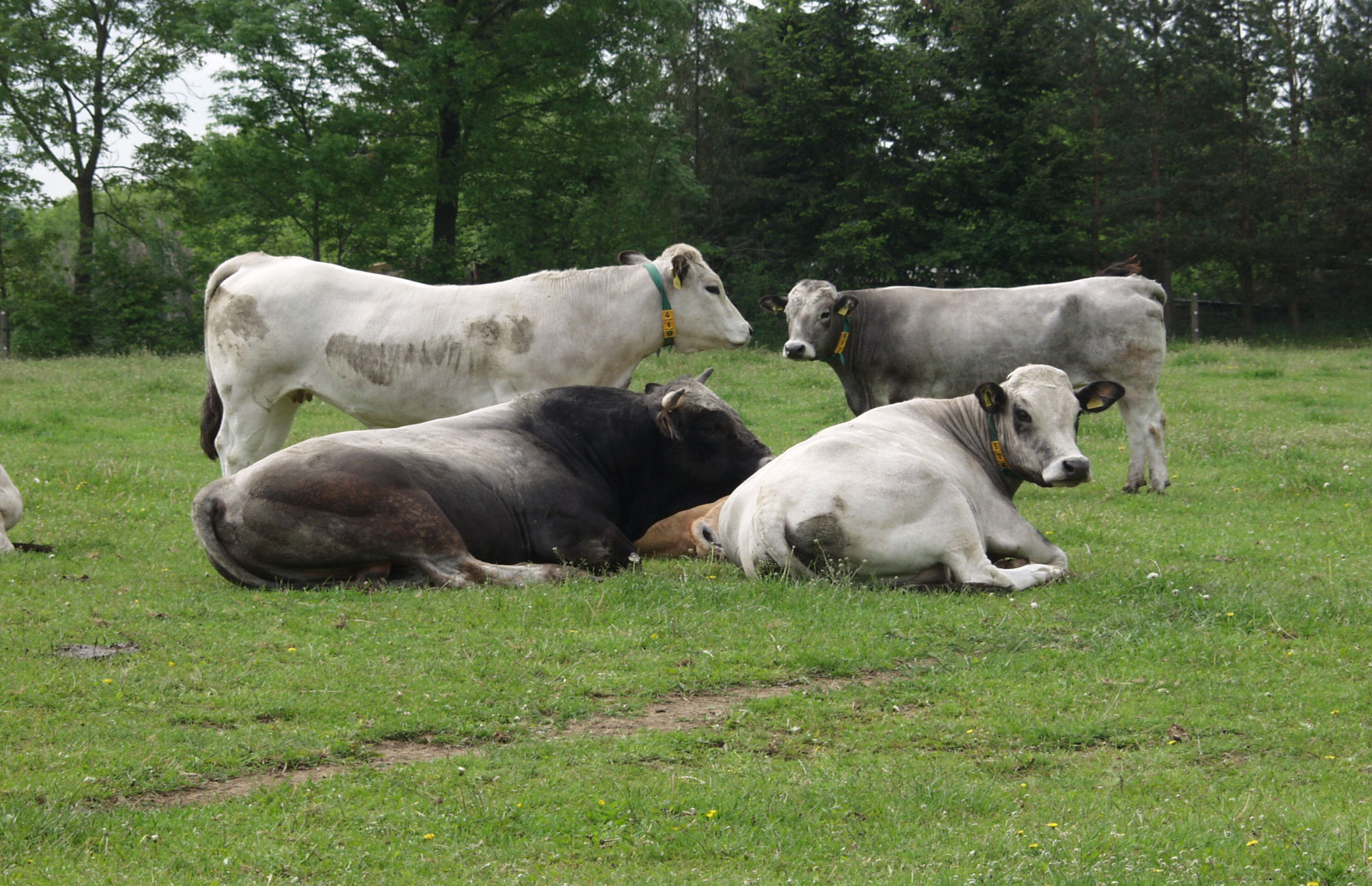 http://www.vuzv.cz/sites/Image/web_CHS.JPG
ZPŮSOBY  VÝKRMU  SKOTU
Kategorie – telata, mladý skot
Pohlaví – býčci, jalovice, volci
Intenzita – intenzivní, polointenzivní, extenzivní (pastevní)
Krmiva – čerstvá a konzervovaná, objemná a jadrná, pouze pastva
Technologie chovu – vazné nebo volné v kotcích, stelivové nebo bezstelivové, hluboká podestýlka, celoročně venku (24/7), kombinované (v létě pastva a v zimě stáj)
Nejlevnější výkrm masného skotu
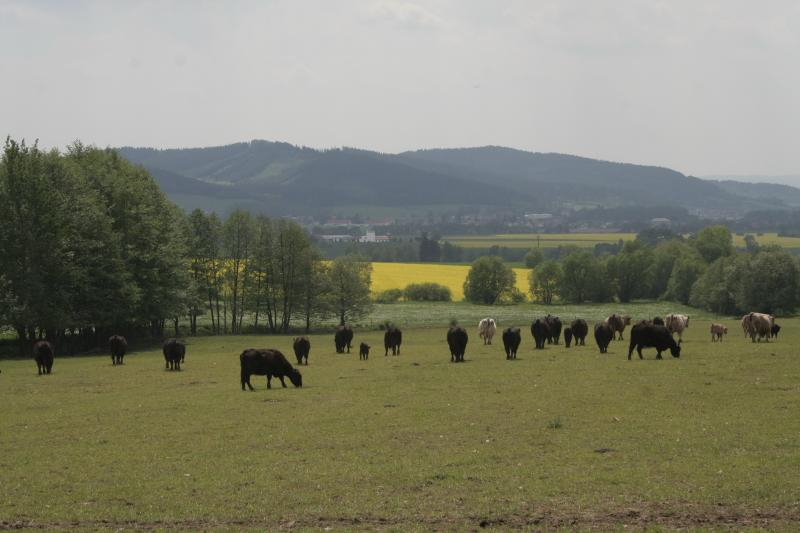 http://www.agroweb.cz/data/MiniGalleries/A304-rapotin2.jpg_800x533.jpg
VÝKRM  TELAT
Cílem je produkce jemného světle zbarveného tzv. bílého masa s vynikajícími dietetickými vlastnostmi
Maso je vhodné hlavně pro děti a nemocné osoby 
Světlá barva svědčí o nedostatku železa v mase 
Zkrmuje se nestandartní mléko nebo MKS
Vykrmují se pouze kusy nevhodné k dalšímu chovu či výkrmu do vyšší hmotnosti
Porážková hmotnost je 80 až 180 kg
Celkově je tento způsob  nerentabilní (vysoké ceny MKS a nízké výkupní ceny telecího masa
Mléčný výkrm býčků
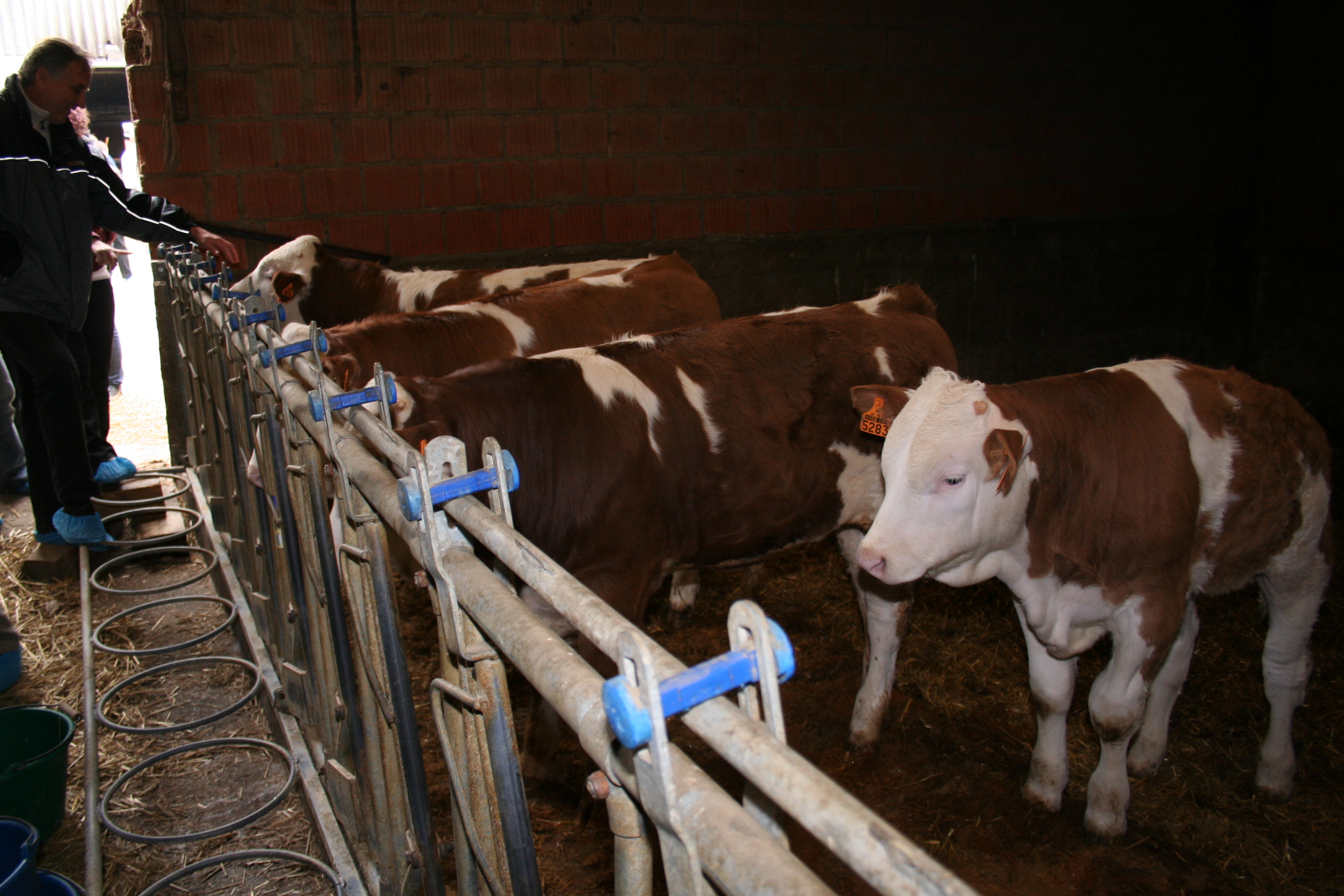 http://www.cestr.cz/files/epinal_-_francie/epinal_patek__028_mlecny_vykrm_bycku.jpg
VÝKRM  MLADÉHO  SKOTU
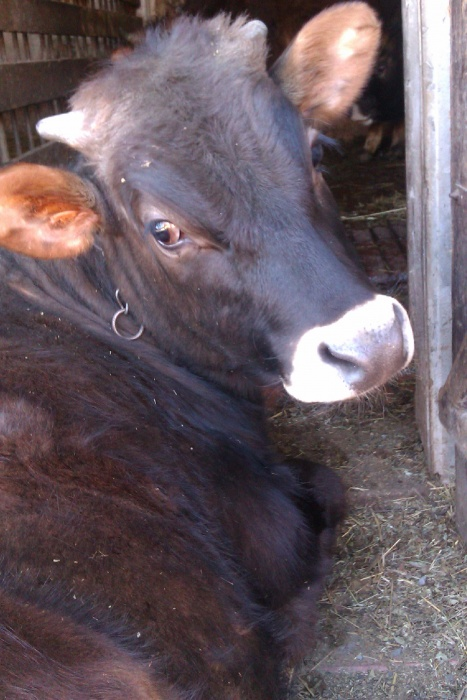 INTENZIVNÍ
POLOINTENZIVNÍ
PASTEVNÍ
VOLKŮ
JALOVIC
RANČERSKÝ
http://www.ifauna.cz/images/nformfoto/foto/201204/4f8066fbc42e9.jpg
INTENZIVNÍ  VÝKRM SKOTU
Od stáří 6 měsíců, kdy telata dosahují hmotnosti 180 až 230 kg
Průměrný denní přírůstek je 1 až 1,2 kg
Porážková hmotnost je asi 550 až 650 kg ve stáří 15 -17 měsíců
Základem jsou objemná krmiva - siláž, senáž a seno
Dávku doplňujeme jádrem ve formě KKS nebo směs ječného a kukuřičného šrotu s přídavkem pokrutin, melasy, vitamínů  a minerálních látek
Výkrmna býků
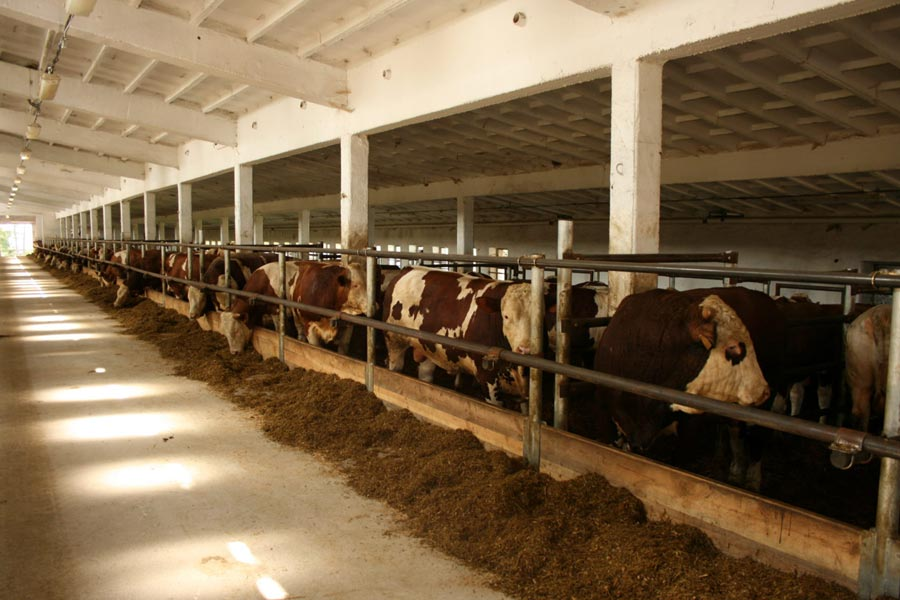 http://www.cestrfull.cz/obr/184v.jpg
POLOINTENZIVNÍ  A  PASTEVNÍ  VÝKRM
POLOINTENZIVNÍ
Probíhá ve 2 etapách:
1.Etapa – krmí se objemnými krmivy do hmotnosti 300 kg, v podhorských oblastech se využívá pastva, v nížinách siláž, řepné skrojky a cukrovarské řízky
2.Etapa – přechází se na intenzivní výkrm
PASTEVNÍ
U býčků, kteří dosáhli alespoň 180 -250kg
Po celou dobu jsou přikrmováni siláží, senáží, senem a jádrem
Na podzim se přemístí do stáje a dokrmí do porážkové hmotnosti nebo se prodají
Pastevní výkrm
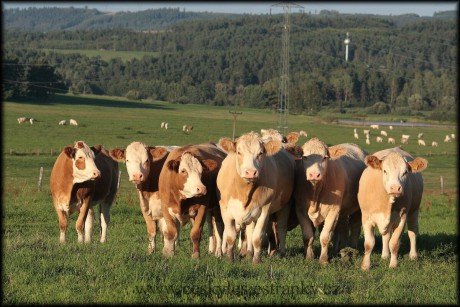 http://www.ceskyles.estranky.cz/img/mid/4599/plemeno-masny-simental6.jpg
VÝKRM  VOLKŮ
Hlavně v anglosaských zemích k přípravě steaků
Maso je jemné, křehké, šťavnaté, dostatečně prorostlé tukem s charakteristickou vůní a chutí
Průměrný denní přírůstek je 0,75 kg

KRVAVÁ KASTRACE – nižší přírůstky, dřívější ukládání tuku a vyšší spotřeba krmiva
HORMONÁLNÍ KASTRACE – není zhoršena kvalita masa, přírůstky jsou vyšší než u býčků
Maso z volů
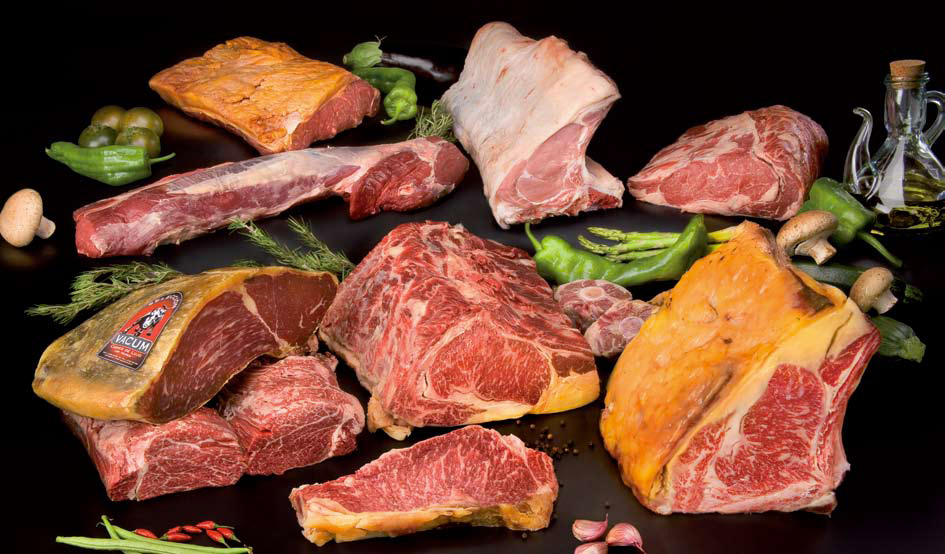 http://www.labotella.cz/files/ckeditor/maso/VACUMpresentacion-UK--15.jpg
VÝKRM  JALOVIC
Provádí se výjimečně u kusů, které nejsou vhodné k dalšímu chovu z různých příčin např. zdravotních nebo z oboupohlavních jednovaječných dvojčat, kdy jalovička je z 99% neplodná a zařazuje se rovnou do výkrmu (tzv. freemartinismus)
Průměrný denní přírůstek je o 20% nižší než u výkrmu býčků (asi 0,7 kg denně)
Porážková hmotnost je asi 380 kg
Horská a podhorská pastva
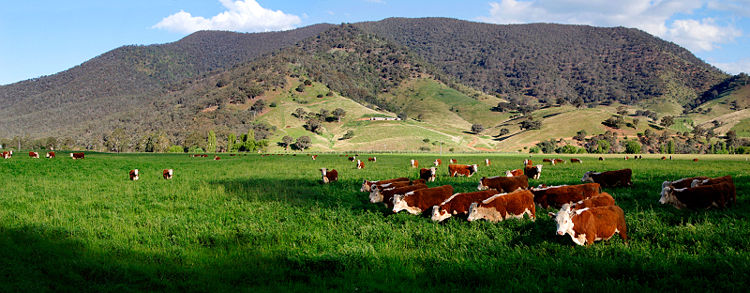 http://upload.wikimedia.org/wikipedia/commons/thumb/e/e7/Cows_in_green_field_-_nullamunjie_olive_grove03.jpg/750px-Cows_in_green_field_nullamunjie_olive_grove03.jpg
RANČERSKÝ  ZPŮSOB  CHOVU  A  VÝKRMU
Hlavně v podhorských a horských oblastech
Pouze u masných plemen skotu a jejich kříženců
Nazývá se také CHOV DOJNIC BEZ TRŽNÍ PRODUKCE MLÉKA – mléko je jen pro výživu telat
U krav se využívá synchronizace říje, aby se otelily v předjaří a telata mohla již brzy zjara využívat pastvu, navíc jsou věkově a hmotnostně vyrovnaná
Na 1 plemeníka se počítá s 20 plemenicemi a příslušným počtem mladého skotu
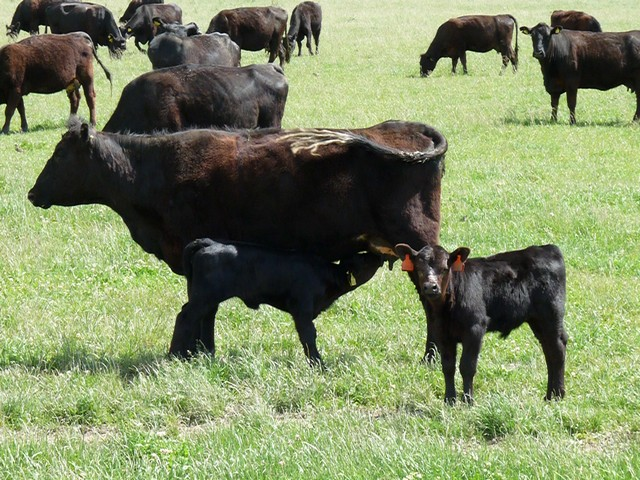 http://www.farmaulesa.cz/userfiles/image/small_P1160256.JPG
RANČERSKÝ  ZPŮSOB  CHOVU  A  VÝKRMU
Chovají se celoročně na pastvě 24/7 nebo se na zimu zahánějí do zimoviště
Jádro se nepodává
Ve věku 7 měsíců na konci pastevního období mají telata 250 až 350 kg a mohou jít na porážku (maso baby beef) nebo se mohou dokrmit (polointenzivní výkrm)
Umožňuje přirozený způsob života ve stádě
Rančerský způsob výkrmu
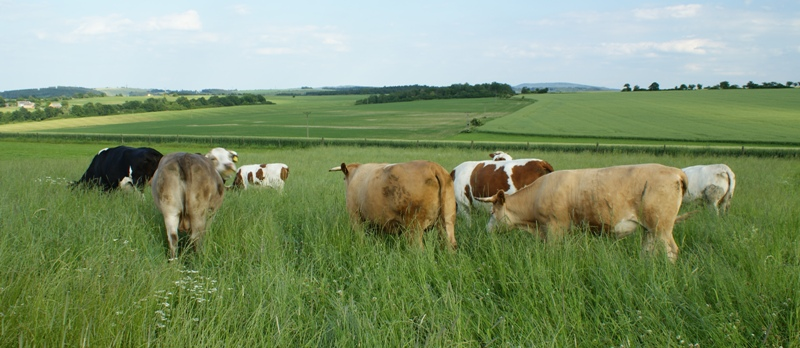 http://farmaliblin.wbs.cz/dsc02890.jpg
KONTROLA  RŮSTU
PRODEJ  JATEČNÉHO  SKOTU
Zvířata se musí náležitě připravit
Musí být zdravá a čistá
Nesmí být záměrně krmena krmivy, která zanechávají v mase rezidua (např. zbytky léků, antibiotika) nebo negativně ovlivňují vůni a chuť masa
Minimálně 12 hodin před dodávkou nesmějí být krmena a záměrně napájena
Odečítá se 8% z celkové hmotnosti za nakrmenost (obsah žaludku, který se vyhazuje)
PRODEJ  JATEČNÉHO  SKOTU
Nákup se provádí dvěma způsoby:
V živém stavu
Na pevno v mase
U nakupovaného jatečného skotu se podle pohlaví a věku rozeznávají kategorie:
Býci
Jalovice a voli
Krávy
Hodnotí se jatečně opracované půlky nebo čtvrti podle zmasilosti (třída E, A, B, C) a protučnělosti (1, 2, 3)
Na základě tohoto hodnocení se zvířata zařazují podle kvality (např. třída A1) a stanoví se cena za 1kg
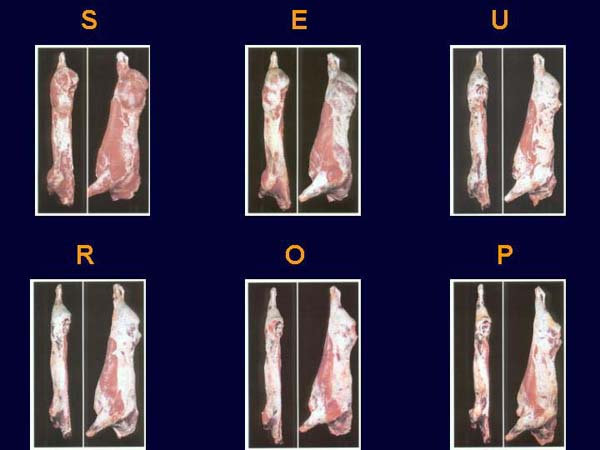 http://www.cestr.cz/files/seurop/0000045.jpg
USTÁJENÍ  SKOTU  VE  VÝKRMU
Nejčastěji volně v kotcích, buď krmně-ležiskové boxy nebo hluboká podestýlka
V 1 kotci je optimální počet kusů 10 až 15 (musí odpovídat počtu krmných míst)
Je nutné počítat s nárůstem hmotnosti zvířat, aby se pak nemačkala u krmení
Musí být hmotnostně vyrovnaní, aby nedocházelo k nepokojům
V průběhu výkrmu zvířata v kotcích neměníme
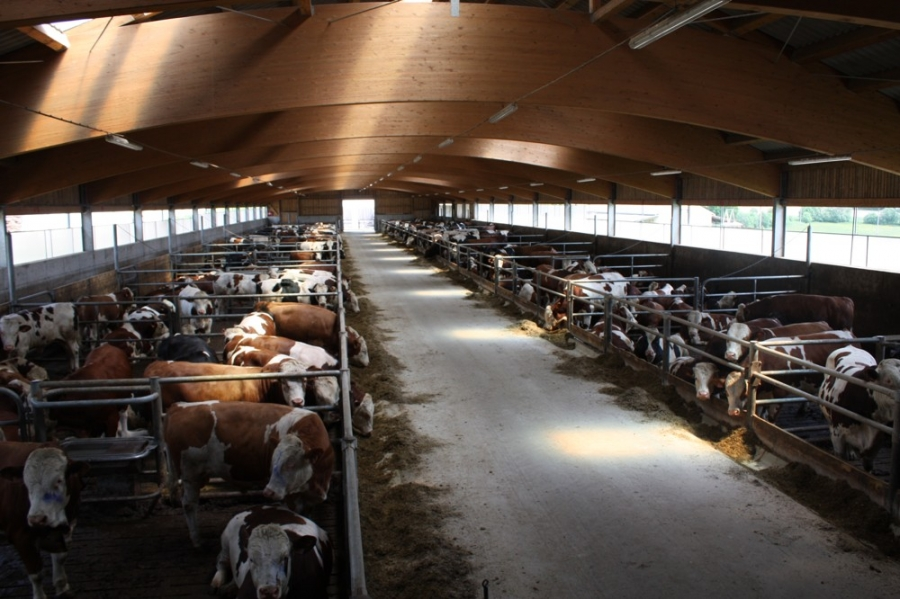 http://www.farmtec.cz/w900/staj-pro-vykrm-skotu-brezi-852.jpg
OŠETŘOVÁNÍ  SKOTU  VE  VÝKRMU
Pravidelná kontrola zdravotního stavu
Vybavení pastviny přístřeškem, drbadly, napáječkami 
   a příkrmištěm
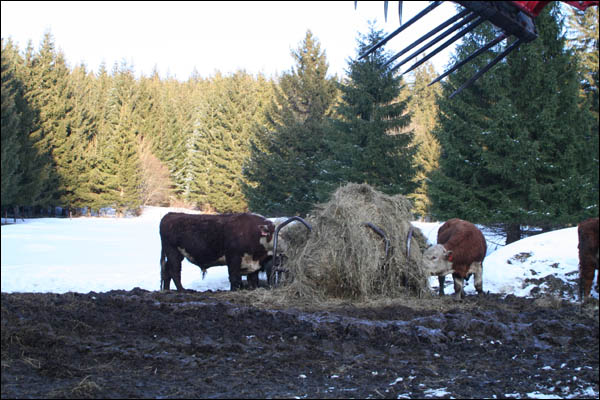 http://www.agropress.cz/img/SkotTechnologie/skolka/krmiste_kulate600.jpg
EKONOMIKA  VÝKRMU
1. NÁKLADY NA KRMIVA – můžeme snížit tím, že si je vyrobíme sami, nakoupí se pouze ta, které nemůžeme sami vyrobit (pokrutiny, vitamíny, ML)
2. DOSAHOVANÝ PŘÍRŮSTEK – čím je přírůstek vyšší, tím je kratší doba výkrmu a tím jsou náklady na 1 kg přírůstku nižší
3. KVALITA MASA – čím je přírůstek vyšší, zvíře je mladší, má lepší zmasilost a nižší protučnělost
4. CENA ZA 1 KG – kromě nabídky a poptávky závisí na kvalitě
Chlazení a zrání masa na jatkách
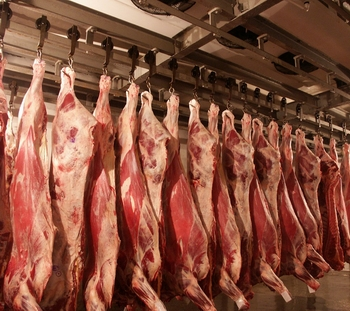 http://www.cestr.cz/files/kvalitni_maso/untitled2.bmp
KONTROLNÍ OTÁZKY
V čem spočívá výhoda hovězího masa před vepřovým z hlediska výživy?
Kteří činitelé ovlivňují množství a kvalitu masa?
Pojednejte o výkrmu telat.
Pojednejte o výkrmu mladého skotu.
Charakterizujte rančerský způsob chovu a výkrmu.
Jaké jsou způsoby prodeje jatečného skotu?
Kteří činitelé ovlivňují ekonomiku výkrmu skotu?
Použité zdroje
Doc. Ing. MIŠKOVSKÝ, Zdeněk, CSc., Ing. HAŠTABA, Zdeněk, CSc., Ing. MÜLLEROVÁ, Marie, Ing. ROZMAN, Josef, CSc., Ing. SLAVÍK, Jaroslav, Ing. VANĚK, Dušan: Chov zvířat 2 – celostátní učebnice pro střední zemědělské školy. Vydavatelství CREDIT, Praha, 1995, vydání 1.
Ostatní objekty a text je vlastní originální tvorbou autora nebo jsou součástí softwaru Microsoft® Office 2010
Použití
Materiál je určen pro bezplatné používání pro potřeby výuky a vzdělávání na všech typech škol a školských zařízeních.
Jakékoliv další využití podléhá autorskému zákonu.